Assembly Language
Assembly Language
Generations of programming languages
First generation: programmed directly in binary using wires or switches.
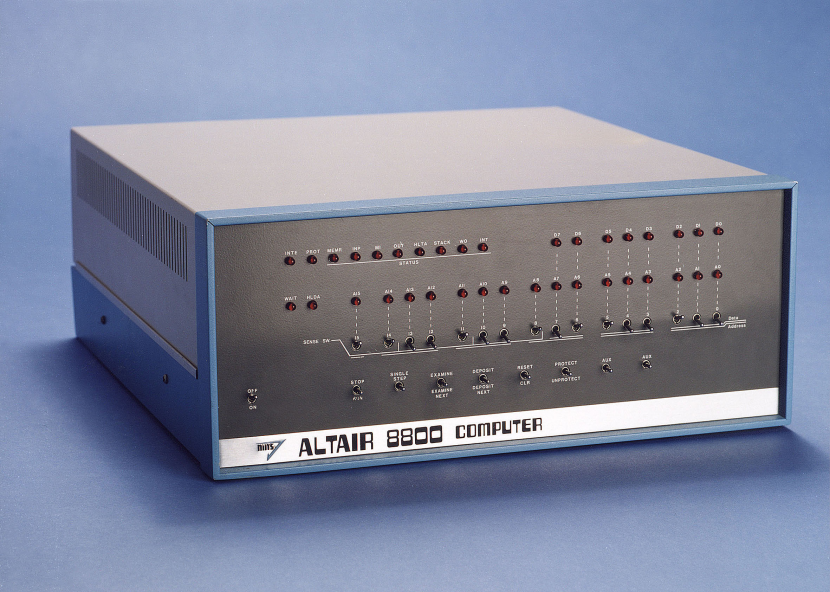 Image credit: http://professornerdster.com/wp-content/uploads/2012/04/altair_8800.jpeg
Assembly Language
Generations of programming languages
Second generation: assembly language.  Human readable, converted directly to machine code.
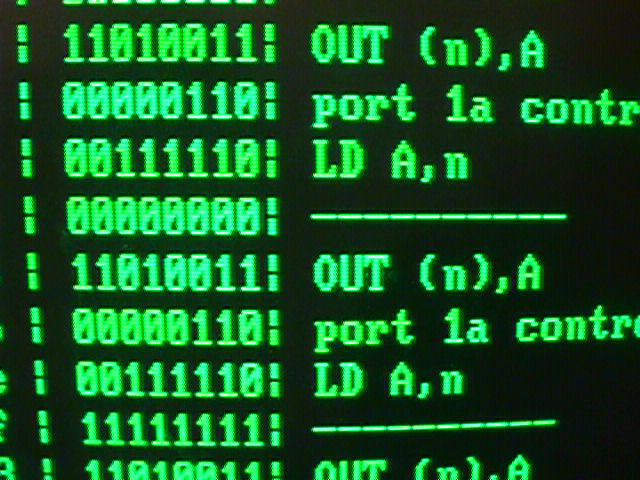 Image credit: http://www.coprolite.com/zhb/pooldog/grnscn.jpg
Assembly Language
Generations of programming languages
Third generation: high-level languages, while loops, if-then-else, structured. Most programming today, including object-oriented.
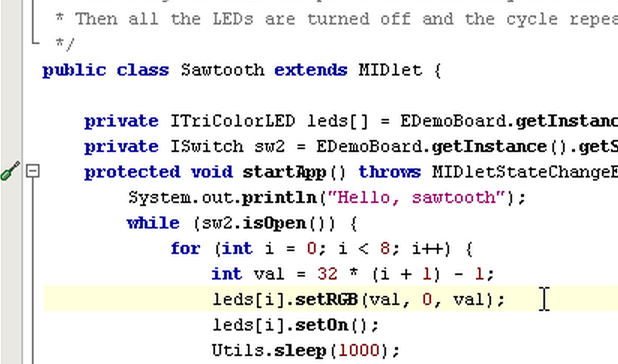 Image credit: http://www.sunspotworld.com/Tutorial/pngs/swemul06.png
Assembly Language
Generations of programming languages
Fourth generation: 1990s natural languages, non-procedural, report generation. Use programs to generate other programs.  Limited use today.
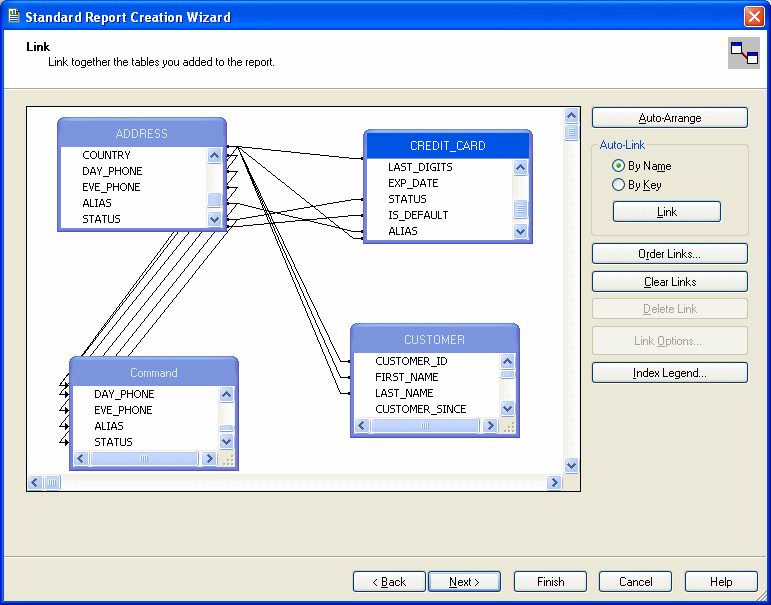 Image credit: http://docs.oracle.com/cd/E13167_01/aldsp/docs25/appdev/wwimages/CrystalReportsStep4.gif
Assembly Language
Generations of programming languages
Key idea: Regardless of the language of writing, computers only process machine code.
All non-machine code goes through a translation phase into machine code.
Code generators
Compilers
Assemblers
Assembly Language
Language translation process
High level languages use comparison constructs, loops, variables, etc.
Machine code is binary, directly executed by CPU.
How does this…
…become this?
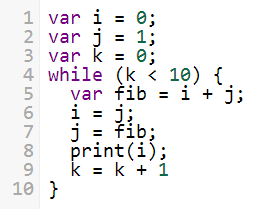 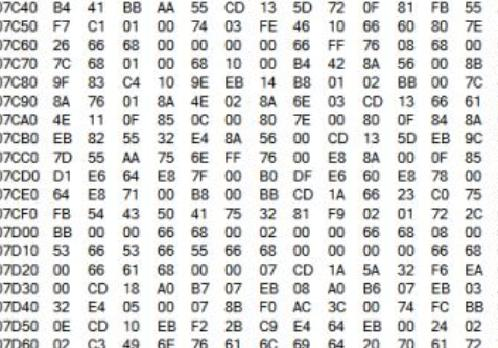 Assembly Language
Language translation process
Convert high level language to if/goto.
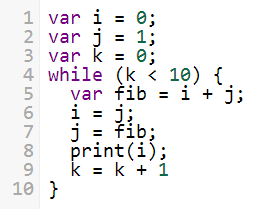 Assembly Language
Language translation process
Convert high level language to if/goto.
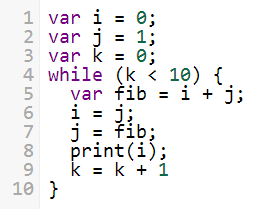 i = 0
      j = 1
      k = 0
loop: if (k – 10 == 0) goto done
      fib = i + j
      i = j
      j = fib
      print i
      k = k + 1
      goto loop
done: halt
Use labels for branch targets.
Assembly Language
Language translation process
Convert if/goto to assembly (LMC here).
loop: LDA  k    ; if (k - 10 == 0) goto done
      SUB  ten  ;
      BRZ  done ;
      LDA  i    ; fib = i + j
      ADD  j    ;
      STO  fib  ;
      LDA  j    ; i = j
      STO  i    ;
      LDA  fib  ; j = fib
      STO  j    ;
      LDA  i    ; print i
      OUT       ; 
      LDA  k    ; k = k + 1
      ADD  one  ;
      STO  k    ;
      BR   loop ; goto loop
done: HLT       ; halt
Assembly Language
Language translation process
Convert if/goto to assembly (LMC here).
loop: LDA  k    ; if (k - 10 == 0) goto done
      SUB  ten  ;
      BRZ  done ;
      LDA  i    ; fib = i + j
      ADD  j    ;
      STO  fib  ;
      LDA  j    ; i = j
      STO  i    ;
      LDA  fib  ; j = fib
      STO  j    ;
      LDA  i    ; print i
      OUT       ; 
      LDA  k    ; k = k + 1
      ADD  one  ;
      STO  k    ;
      BR   loop ; goto loop
done: HLT       ; halt
; data section
j:    DAT 0     ; i = 0
i:    DAT 1     ; j = 1
k:    DAT 0     ; k = 0
fib:  DAT 0     ; 
ten:  DAT 10    ;
one:  DAT 1     ;
Assembly Language
Language translation process
Assemble the instructions to machine code.
Assembly Language
Language translation process
Assemble the instructions to machine code.
loop: LDA  k    ; if (k - 10 == 0) goto done
      SUB  ten  ;
      BRZ  done ;
      LDA  i    ; fib = i + j
      ADD  j    ;
      STO  fib  ;
      LDA  j    ; i = j
      STO  i    ;
      LDA  fib  ; j = fib
      STO  j    ;
      LDA  i    ; print i
      OUT       ; 
      LDA  k    ; k = k + 1
      ADD  one  ;
      STO  k    ;
      BR   loop ; goto loop
done: HLT       ; halt
Assembly Language
Language translation process
Assemble the instructions to machine code.
loop: LDA  k    ; if (k - 10 == 0) goto done
      SUB  ten  ;
      BRZ  done ;
      LDA  i    ; fib = i + j
      ADD  j    ;
      STO  fib  ;
      LDA  j    ; i = j
      STO  i    ;
      LDA  fib  ; j = fib
      STO  j    ;
      LDA  i    ; print i
      OUT       ; 
      LDA  k    ; k = k + 1
      ADD  one  ;
      STO  k    ;
      BR   loop ; goto loop
done: HLT       ; halt
j is in box 18
i is in box 19
k is in box 20
fib is in box 21
ten is in box 22
one is in box 23
Assembly Language
Summary

High level languages are convenient to read and write for humans.
Computers execute only binary machine code.
Conversion between the two is required.
Compilers translate high level languages to machine code.
Assemblers translate assembly language into machine code.
Use if/goto pseudo-code as an intermediate language between high level and assembler.
References
Englander, I. (2009). The architecture of computer hardware and systems software: an information technology approach. Wiley.